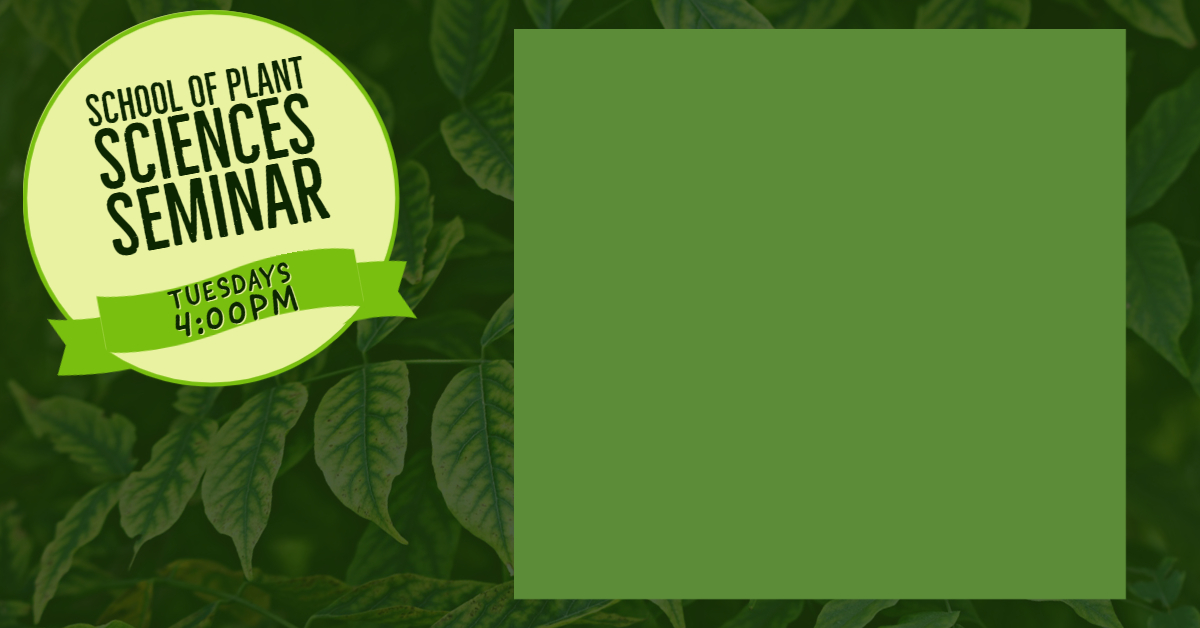 Tuesday, April 18, 2023


“Adapting target-enrichment and microbial ecology approaches for geminivirome surveillance”


Cory von Keith
School Plant Sciences, Ph.D. Candidate
The seminar will be presented in Marley 230Live broadcast available in Zoom: https://arizona.zoom.us/j/88614287572 Password: spls2023
Refreshments will be provided from 3:30pm – 4:00pm in the Marley Lobby
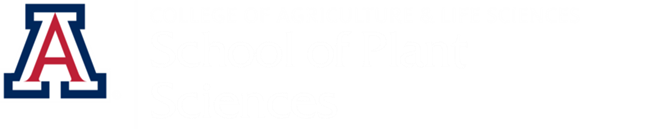